Филиал МАОУ «Нижнеаремзянская СОШ» – «Малозоркальцевская СОШ»Исследовательская работа«Когда стихи со мною говорят»
Выполнила: учитель начальных классов
Чепурная С.В.
«Поэзия – великая держава.
           Она легла на много вёрст и лет.
          Строга, невозмутима, величава.
          Распространяет свой
 спокойный свет».
Актуальность темы
Патриотическое воспитание подрастающего поколения всегда являлось одной из важнейших задач современной школы, ведь детство и юность — самая благодатная пора для привития священного чувства любви к Родине.
Понятие «духовное богатство» базируется, прежде всего, на чувстве патриотизма, которое в той или иной мере присуще гражданам нашей страны, в том числе и маленьким. Что такое «патриотизм»? «Патриотизм — преданность и любовь к своему Отечеству, к своему народу»
Целью данной работы является развитие поэтических навыков, в общем, развитие человека.
Объектом данной работы стал самостоятельный поисково – исследовательский процесс на уроках литературного чтения, внеурочных занятиях.
Предметом стали проблемы развития поэтических способностей учащихся и оптимальные условия их развития, подготовка к муниципальному конкурсу стихов, посвящённому 75 – летию Великой Победы.
Этапы работы: 
Подготовительный. 
- Изучить научную, специальную, энциклопедическую литературу.
2. Исследовательский.
- Проанализировать вопрос, что есть стих и стихосложение в области творческого мышления.
Изучить основу понятия стихосложение.
3. Практический.
Представить образцы стихосложения.
Написание стихов детьми
Художественное оформление стихов
Представление стихов собственного сочинения
4. Защита проекта
РИТМ.  МЕТР. РИФМА.

Ритм задаётся правильным чередованием ударных и безударных слогов
	Метр
               от греческого Mertoh – мера
              Чередование сильных и слабых мест
	Рифма 
                    от греческого rhythmos- соразмерность повтор звуков, 
             связывающих окончания двух или более строк.
Ямб  - -́́		
  «Ангел чудный, ангел светлый,
	Освети любовью мир…» 
Хорей  - ́-
	«И снова осени унылые картины
Рисует кисть природы за окном…»
 Дактиль -́ - -
«Царствует осень в обличье своём,
Капает дождик в окне за стеклом». Амфибрахий - - ́-
«Где снежный сугроб под окошком?
Где льдинок узор на окне?»
ВИДЫ РИФМ
Парные (смежные) – связывающие две соседние строки ббАА
 «Царствует осень в обличье своём,
Капает дождик в окне за стеклом,
Тучи по небу плывут друг за другом,
Смело бегут ручейки по округам».
 
Перекрёстные – созвучные первая и третья, вторая и четвертая строки бАбА 
«Ах осени унылая картина,
Как вдохновенно бьётся сердце вновь,
Какая тайна здесь, вдали от мира,
Рождает жизнь, и слёзы , и любовь»


Охватные (опоясанные или кольцевые) -  
рифмуются первая и четвертая, вторая и третья строки. АббА .
Выступление детей.
Празднование
 100-летие 
ВЛКСМ
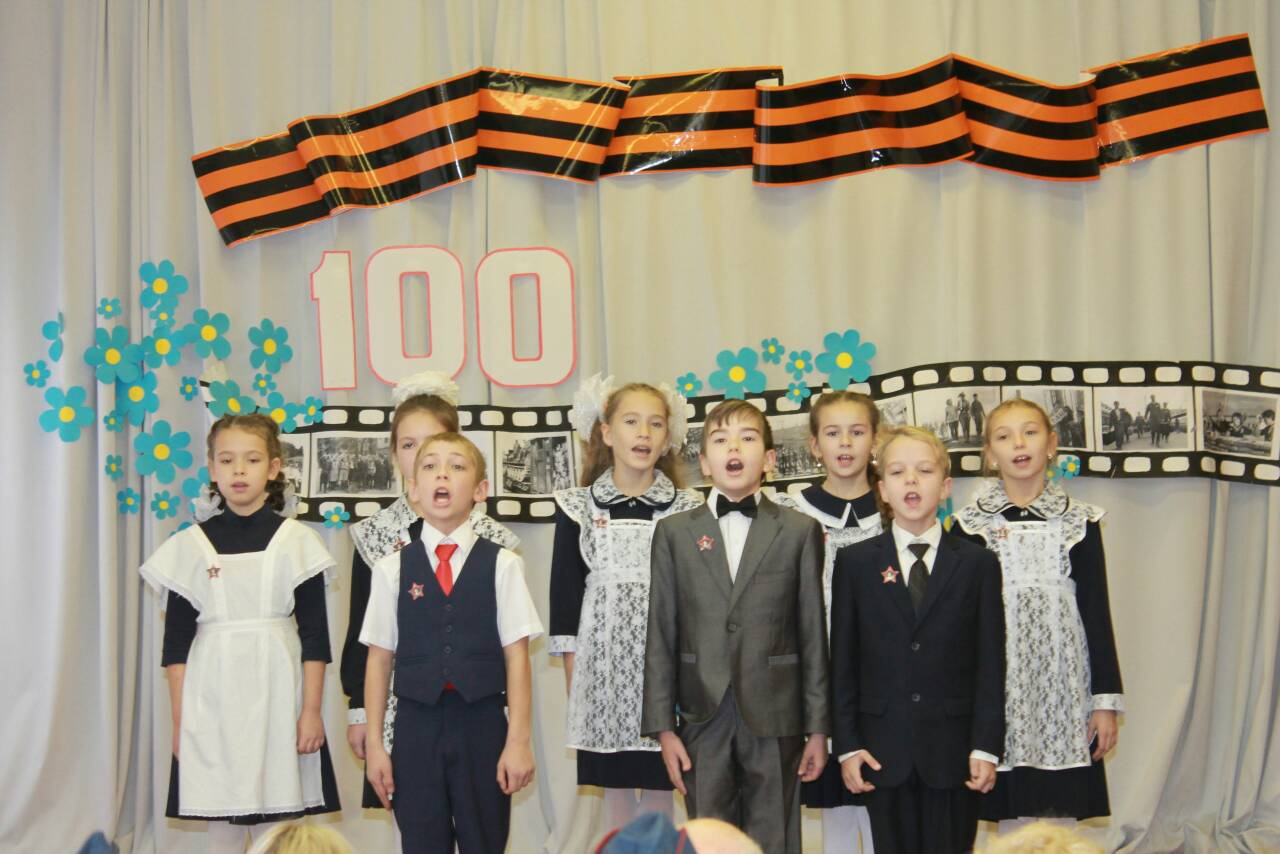 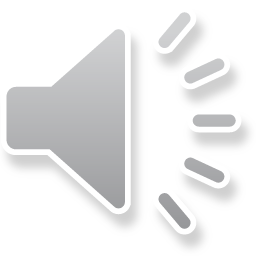 Была война                  
Была война, война такая страшная,
Что отголоски той войны
Видны в морщинках наших ветеранов
И заревом сверкают на груди.
Мы будем помнить этот день весенний
И навсегда в сердцах мы сохраним
Улыбки наших ветеранов 
И те великие слова – Победа! Мир!
 
Панов Александр, ученик 2 класса, Филиал МАОУ «Нижнеаремзянская СОШ» - «Малозоркальцевская СОШ»
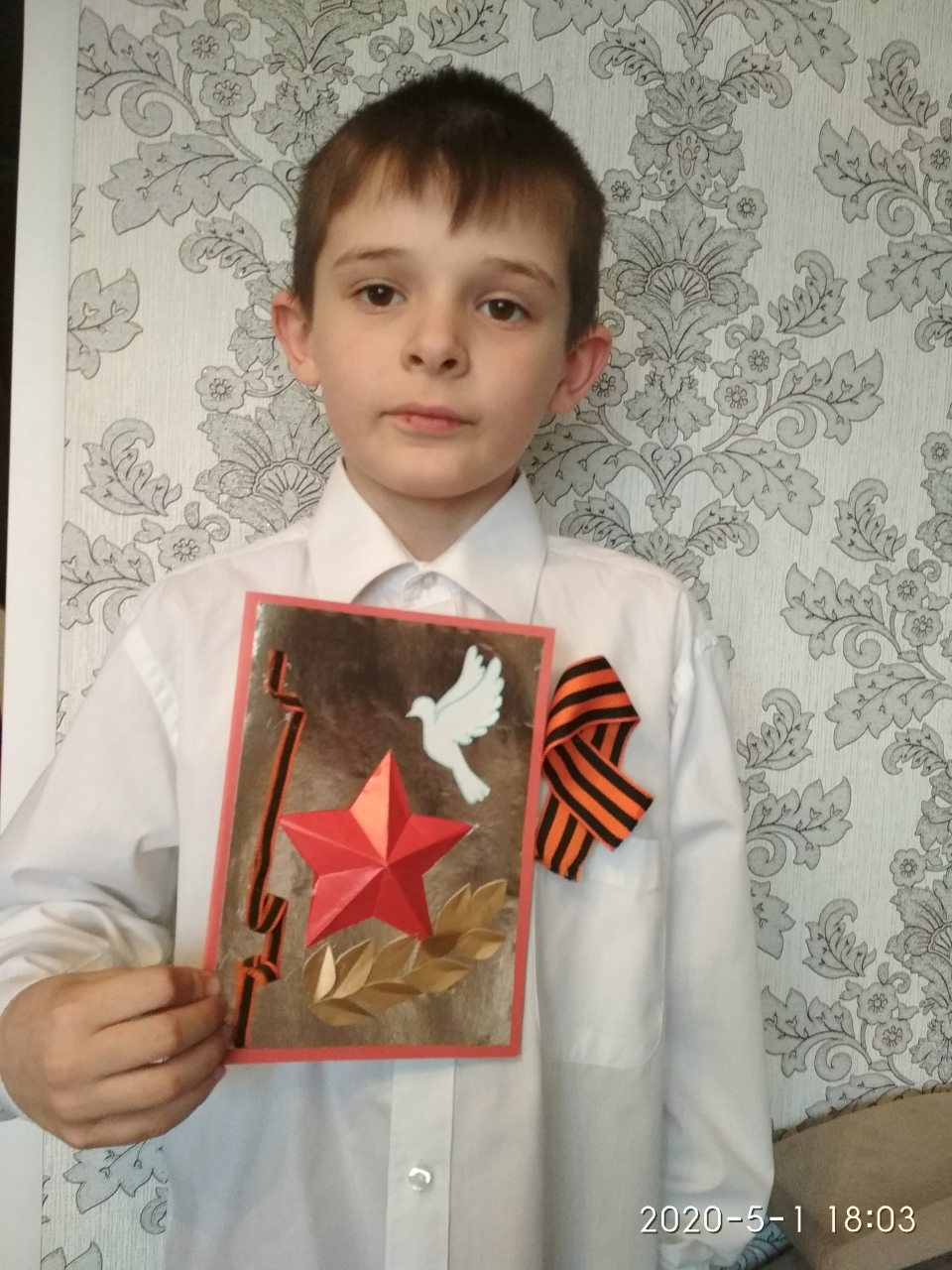 Я помню…              
Я живу в двадцать первом веке, 
О войне я знаю из книжек.
Я рад, что я и мои друзья 
Не видели от взрывов ослепляющих вспышек.
Увидев у прадеда моего на груди ордена,
Мне становится очень грустно…
Сколько жизней унесла война?
Сколько их в земле нашей русской?
Спасибо, прадед, тебе за Победу!
Пред подвигом вашим я низко склонюсь.
Спасибо тебе за ясное небо!
Я помню! Я горжусь!
 
Риттер Леонид, ученик 2 класса, Филиал МАОУ «Нижнеаремзянская СОШ» - «Малозоркальцевская СОШ»
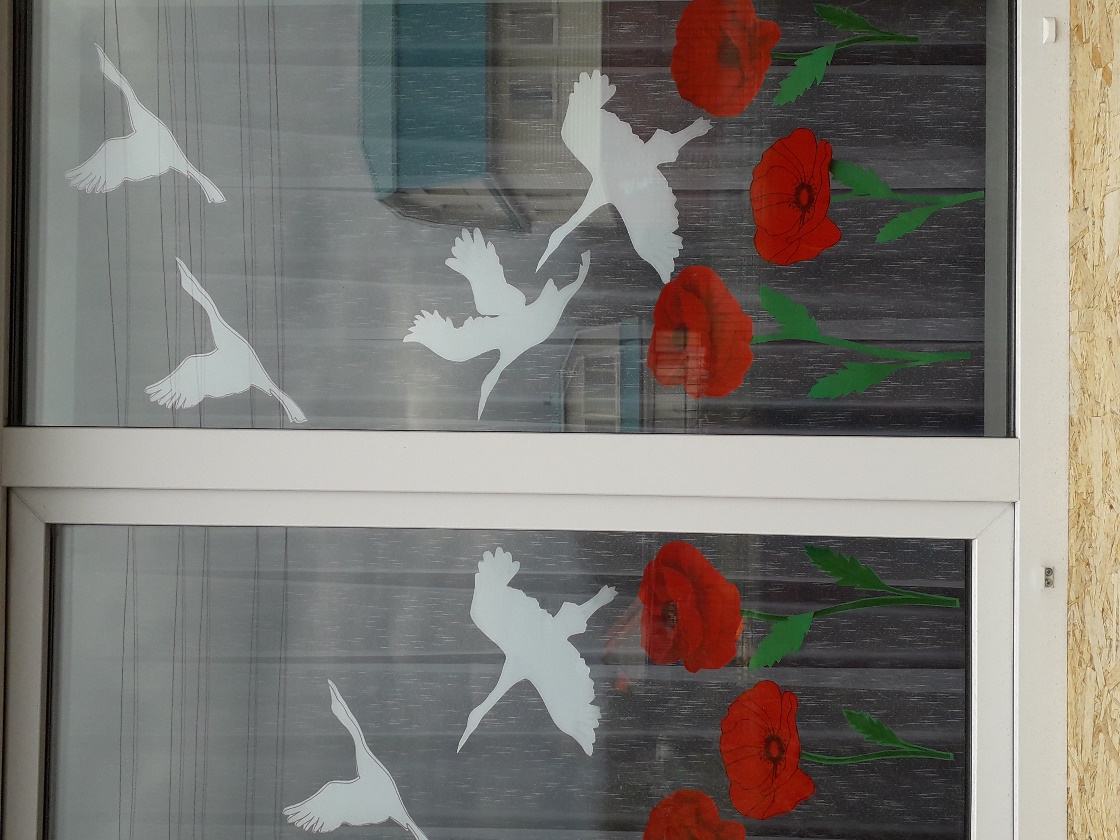 Дети войны        
В те годы шла война…
И дети быстро повзрослели.
Они работали везде:
В лесах, в полях, в колхозах.
Они забыли, как смеяться.
Глаза слезились каждый день
От страха, холода и боли.
Они хотели есть и пить,
Но нужно ведь кормить солдат.
За что такая участь им?
За что такое наказанье?
И кто вернёт им радость дней?
Дни счастья, радость и веселье?!
 
Чарков Константин, ученик 2 класса, Филиал МАОУ «Нижнеаремзянская СОШ» - «Малозоркальцевская СОШ»
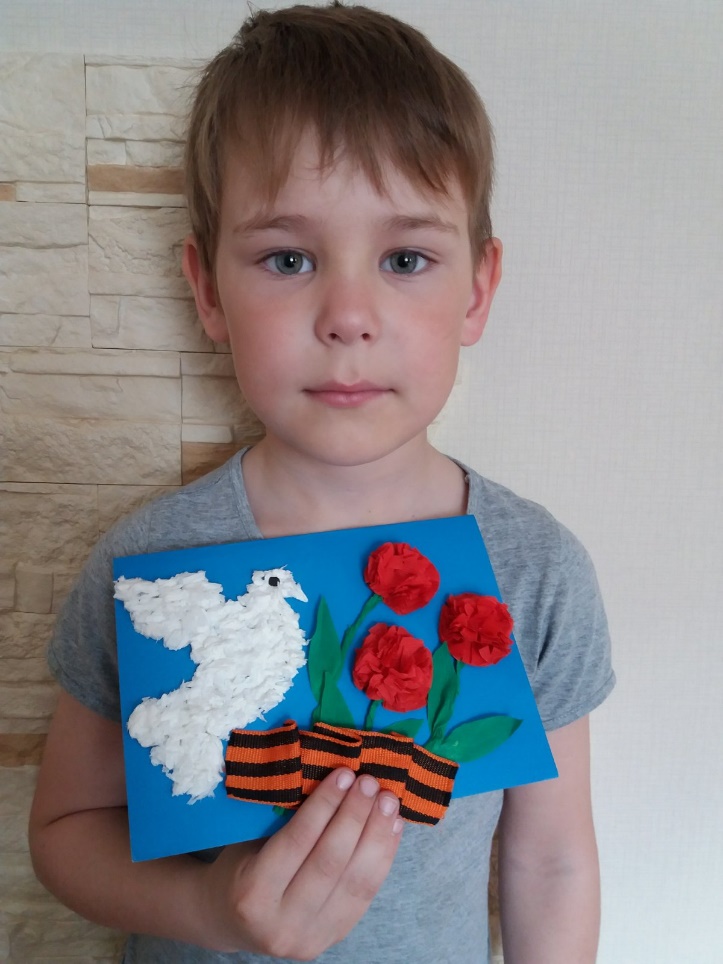 Детство                          
Мне мама с папой говорили,
Как на весь день в поход ходили.
Как во дворе гоняли мяч,
 Как на природе веселились,
Играли в прятки и лапту.
Со школы дружно шли домой
Весёлой дружною гурьбой.
А мы? Что есть у нас сейчас?
Мы перестали видеть лица.
По гаджету в руках у нас,
На перемене весь наш класс 
Играет только в телефон
И каждый день мы только в нём.
Нам интернет заменит друга
И не нужна уже подруга,
Чтоб тайны ей все рассказать.
Нам это Гугл может дать.
К чему всё это приведёт? 
Друзей не будет и подруг
Лишь только электронный друг.

Биро Ксения, ученица 2 класса
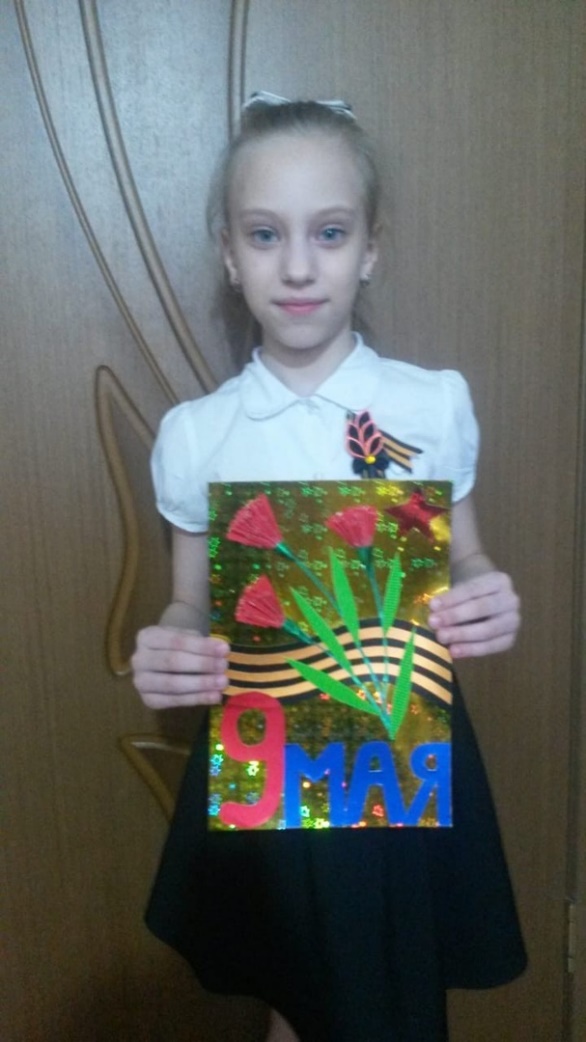 Спасибо
Бежит солдат, бежит матрос
Бегут они на лютых немцев.
Их победить они должны,
Спасти Отчизну наших предков!
И победив, нам помогли,
Дожить всем нам до дней прекрасных!
Спасибо Вам Сыны войны,
Что мы живём  и Нет войны!!!
                              Багаев Борис 1 класс
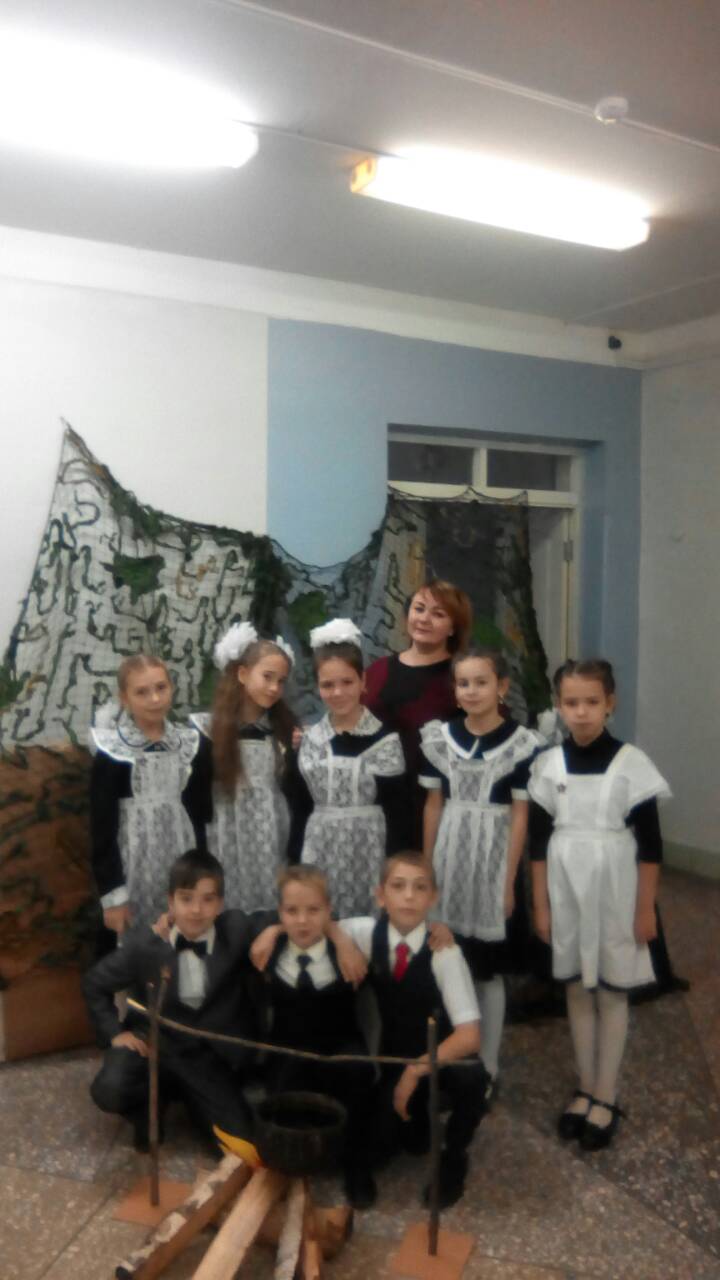 Дети войны
Моё имя Алёна,
И я ученица,
В школу хожу я учиться!
Сегодня узнала, как страшно жилось всем ребятишкам.
Во время войны под звуки стрельбы они ходили учиться!
Как хлеб берегли и цену ему понимали!
Любили страну, её берегли и грудью своей защищали!
Ходили в разведку, вязали носки
Победу они одержали!
                                     Ткач Алёна 1 класс
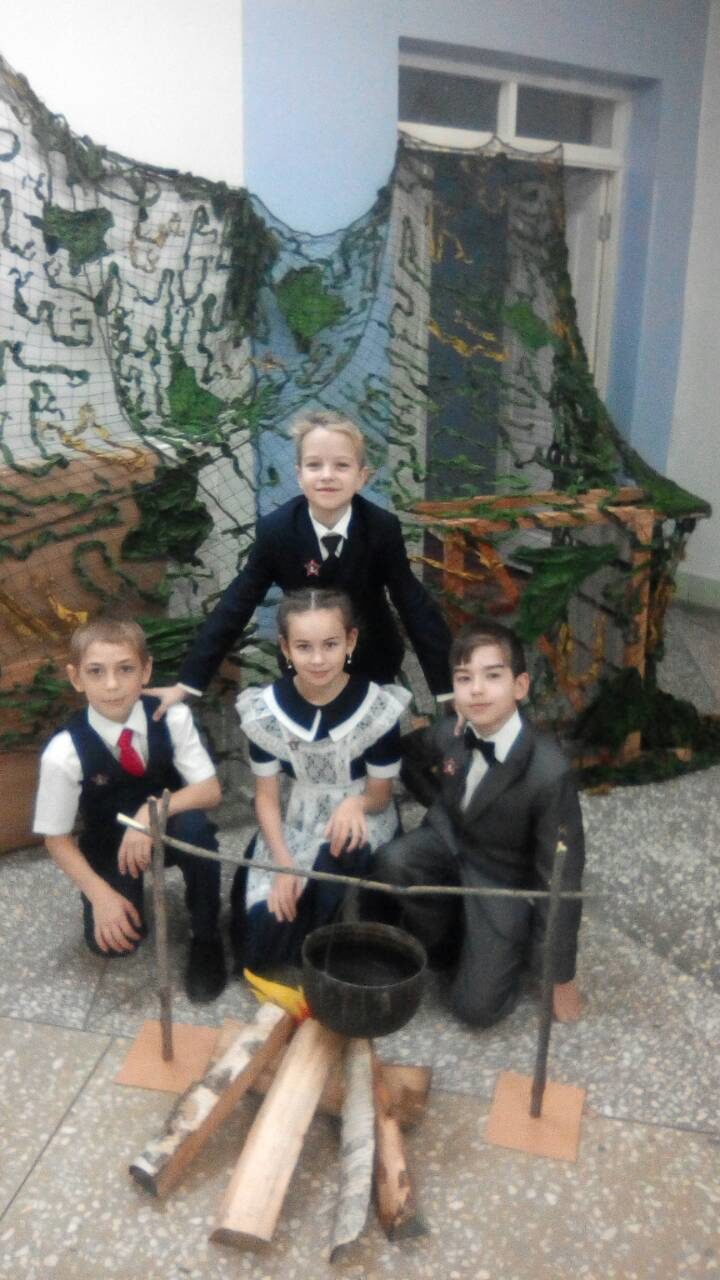 По радио сказали…..
Много горя, много слёз 41 год принёс
По радио сказали на нас враги напали
Ушли мужчины воевать
Фашистов подлых убивать
В войне то победили
Но потери большие были
Каждая семья получила известие о гибели чьей то
Или потери безвести
И не пожелаешь никому
Пережить такую войну   
                            Шмаков Андрей 1 класс
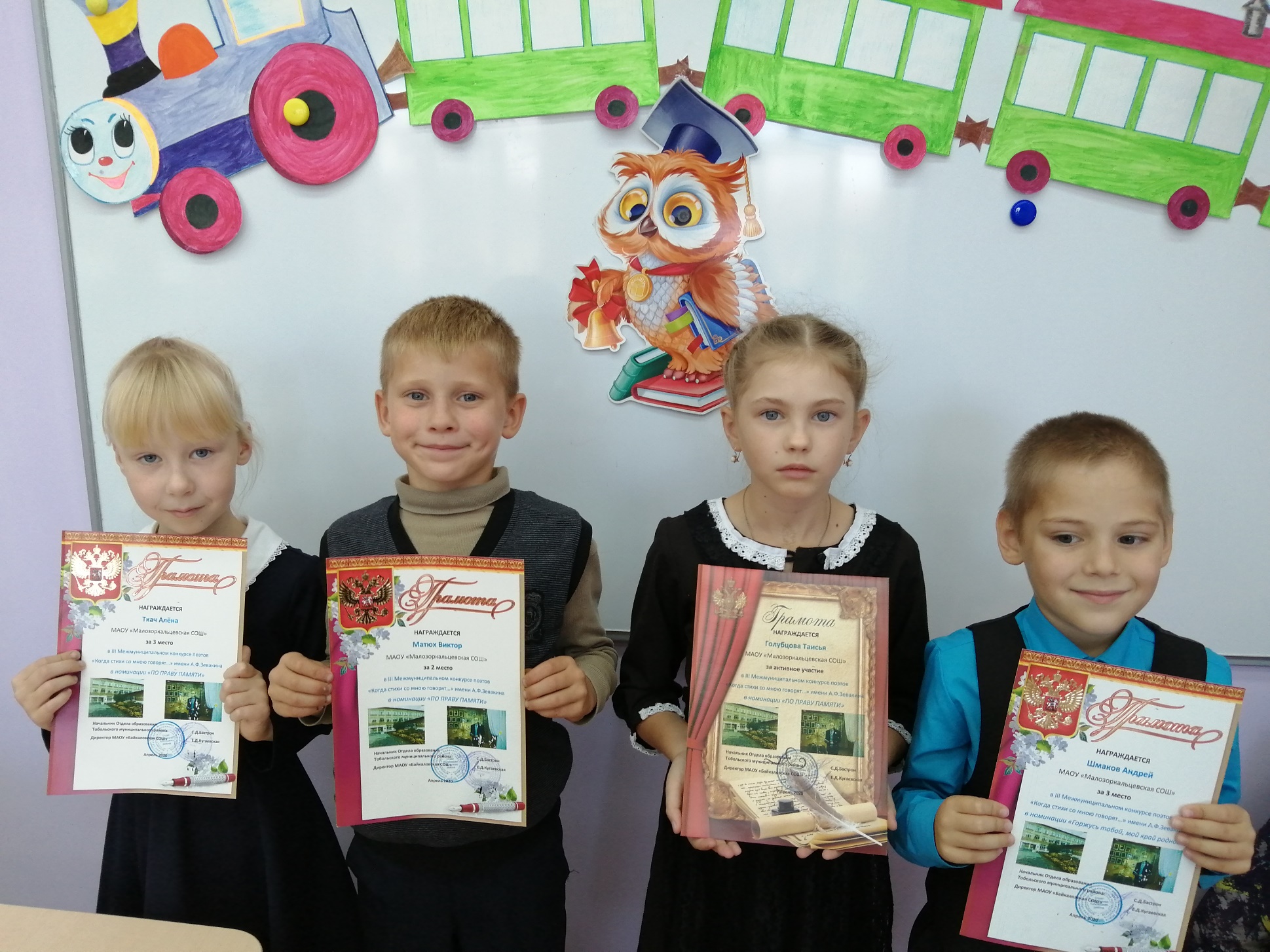 «Повсюду искал я покоя и в одном лишь месте обрел его — в углу, с книгою».
Умбэрто Эко
Таким образом, в процессе работы:
1) найдены и приведены в систему важные для развития поэтических способностей   приёмы стихосложения.
2) выявлена тенденция развития поэтических способностей в процессе исследования.
Необходимо развивать творческие способности, а именно сочинение стихотворений. Приобщение детей к поэзии развивает творческое и бережное отношение к слову.
Литература
1. Л. В. Чернец «Школьный словарь литературоведческих терминов».
(«Просвещение 2002г.)
2. Н. Шульговский «Занимательное стихосложение»
(«ИДМ» 2009 г.)
3. В. Кожинов «Как пишут стихи. О законах поэтического творчества»
(«Алгоритм» 2001 г.)
Спасибо за внимание